ЖИВЫЕ БАРОМЕТРЫтест по географии «Народные приметы погоды»
Выполнила Попова Яна ученица 6 «В» класса
МБОУ СОШ № 203 ХЭЦ
Руководитель проекта учитель географии Чертова Н.В.
Тест № 1 Определение погоды по растениям
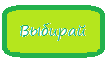 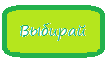 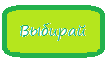 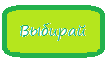 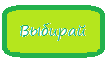 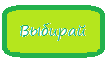 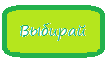 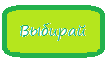 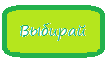 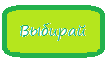 Тест  № 2 Определение погоды по растениям
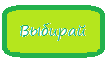 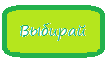 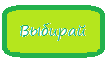 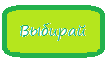 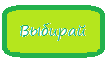 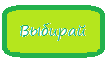 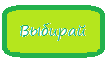 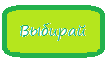 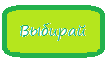 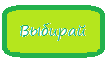 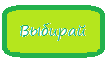 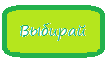 Тест № 3 Определение погоды по поведению домашнего животного (собака)
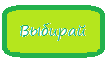 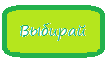 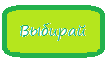 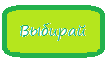 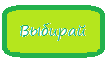 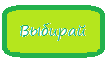 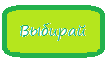 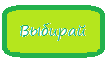 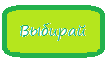 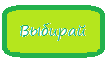 Тест № 4 Определение погоды по поведению насекомых
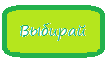 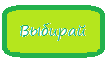 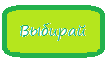 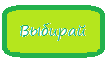 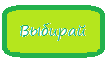 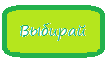 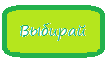 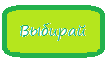 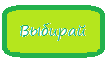 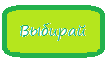 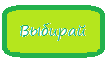 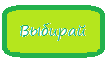 Тест № 5 Предсказание погоды по поведению птиц
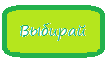 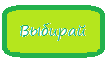 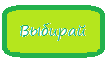 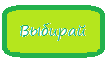 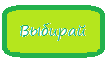 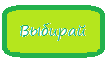 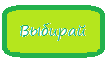 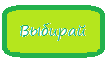 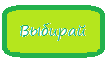 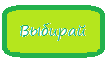 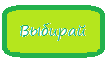 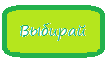 Тест № 6 Предсказание погоды по природным явлениям
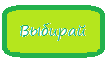 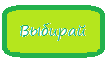 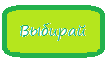 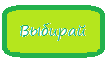 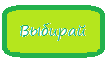 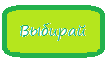 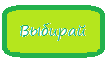 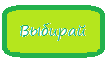 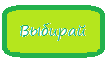 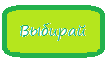 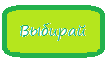 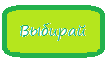 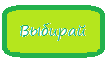 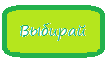 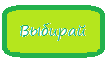 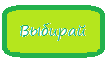 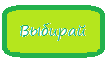 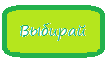 Вернись к тесту № 4
Вернись к тесту № 1
Вернись к тесту № 2
Вернись к тесту № 5
Вернись к тесту № 3
Вернись к тесту № 6
Молодец, правильно
Вернись к тесту № 1
Вернись к тесту № 4
Вернись к тесту № 2
Вернись к тесту № 5
Вернись к тесту № 6
Вернись к тесту № 3
Попробуй ещё раз